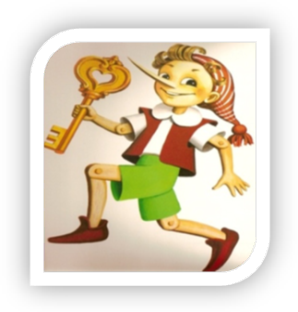 Дошкільний  навчальний заклад №6  “ЗОЛОТИЙ КЛЮЧИК” м. Жашків
«Трудова  діяльність 
як психолого-педагогічна умова  креативного розвитку дошкільників»
« Праця – дуже складне явище. В якому розкривається ідейний, емоційний, розумовий, естетичний, психологічний, творчий смисл людського життя, виховання й самовиховання...»
В.Сухомлинський
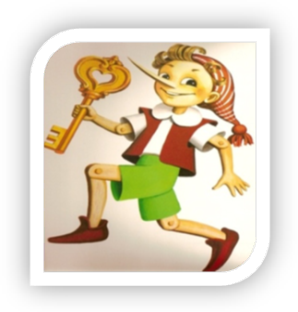 Реалізація програми експериментально-дослідної роботи за напрямом «Трудова  діяльність як психолого-педагогічна умова  креативного розвитку дошкільників»
2010-2011р.р. І етап Організаційна робота. Прогнозування мети, опанування теоретичного матеріалу (настановна педрада, діагностування, тестування, вивчення ППД міста, області, країни, нормативно-правове забезпечення).
2011-2012р.р. ІІ етап Опанування змісту експерименту. Освоєння методики реалізації експериментально-дослідної роботи (діагностування, розробка експериментальних проектів, тренінги, взаємовідвідування занять, методичні тижні, практичні семінари, проміжна педагогічна рада)
2012-2014р.р. ІІІ етап Реалізація змісту і завдань (узагальнення, моніторинг, випуск методичних рекомендацій, творчі звіти вихователів, засідання творчої групи, педагогічна рада-звіт)
2014-2015р.р. ІV етап Узагальнення (порівняльний аналіз, результати дослідження творчої групи, оцінка впровадження інновацій, вироблення рекомендацій)
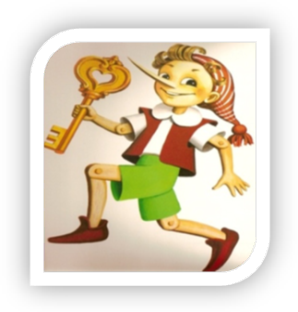 АЛГОРИТМ ВПРОВАДЖЕННЯ ЕКСПЕРИМЕНТУВ ДІЯЛЬНІСТЬ ДОШКІЛЬНОГО НАВЧАЛЬНОГО
ТВОРЧА 
ГРУПА
ТРЕНІНГ
СЕМІНАР-
ПРАКТИКУМ
ПРАКТИКУМ
КОНСУЛЬТАЦІЇ
РОБОТА З 
БАТЬКАМИ
ПЕДАГОГІЧНА
РАДА
Підготовка педагогів
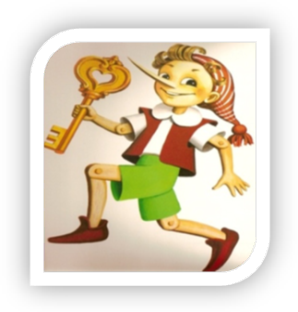 Орієнтовна тематика форм методичної
 роботи з педагогами
Анкетування педагогів
Взаємовідвідування:
Чергування
Навички по самообслуговуванню
Колективні перегляди:
Художня праця – дизайн приміщення
Праця в природі - ландшафтний дизайн 
Використання творчих завдань на розвиток творчих здібностей дітей
Консультації
Педагогічні читання 
Виставка методичної літератури
Знайомство з інноваційними педагогічними технологіями
Вивчення ППД з трудового виховання
Теоретичний семінар: 
“ Види дитячої праці та їх вплив на розвиток особистості ”
Семінар-практикум:
“ Художня праця в житті дитини-дошкільника ”
Практикум:
Планування трудової діяльності на тиждень 
Аналіз дитячих робіт виготовлених у процесі праці
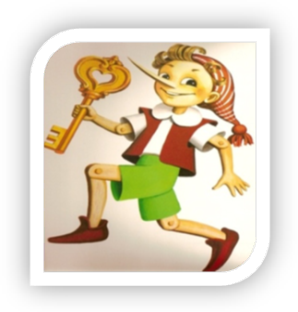 Види трудової діяльності дітей дошкільного віку
Господарсько-побутова праця
Праця в природі
Художня праця
Робота з папером та картоном
Самообслуговування
Куточок природи
Трудові доручення
Праця на городі
Робота з природними та штучними матеріалами
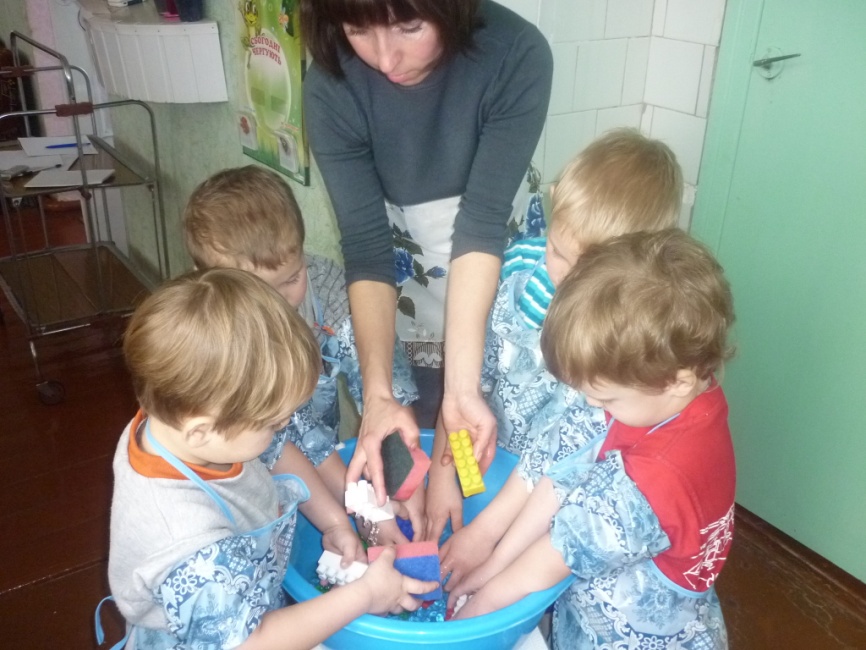 Декоративне плетіння
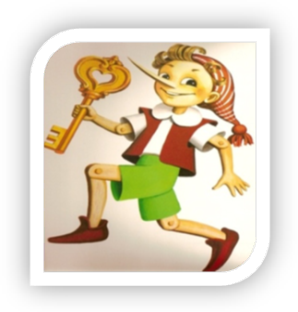 Види дитячої праці і форми її організації в різних вікових групах
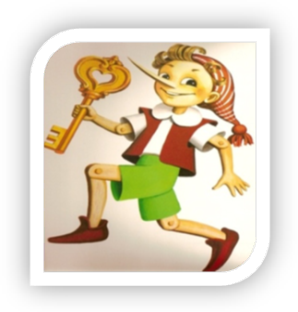 Форми роботи з дітьми 
по креативному розвитку в трудовій діяльності
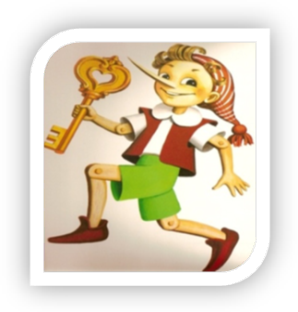 Дошкільний  навчальний заклад №6  “ЗОЛОТИЙ КЛЮЧИК” м. Жашків
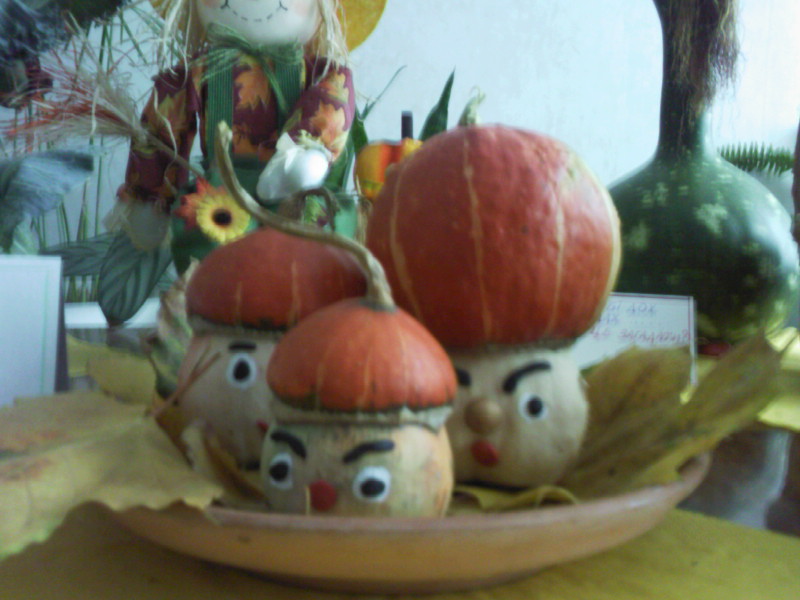 МЕТОДИ
Словесні
Практичні
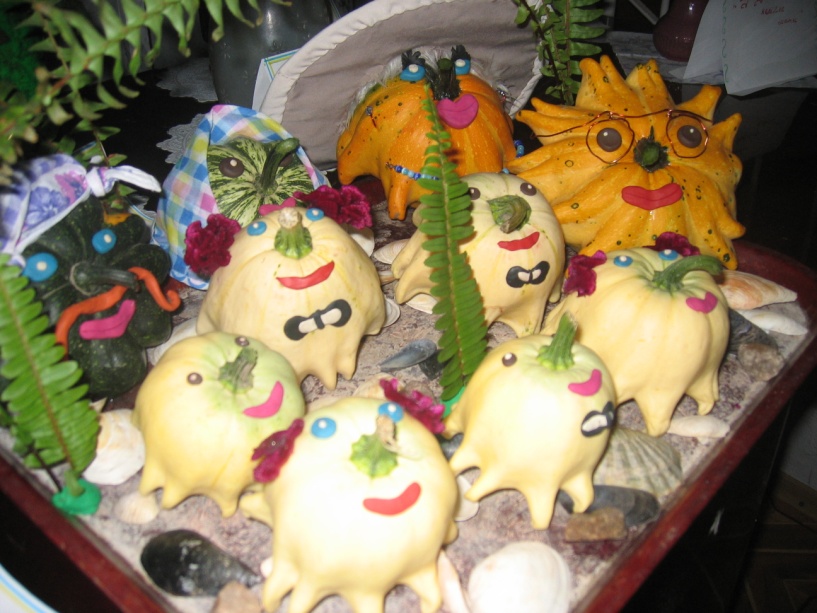 Наочні
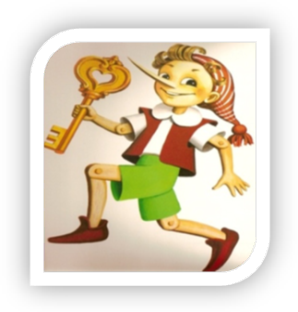 ПРИЙОМИ
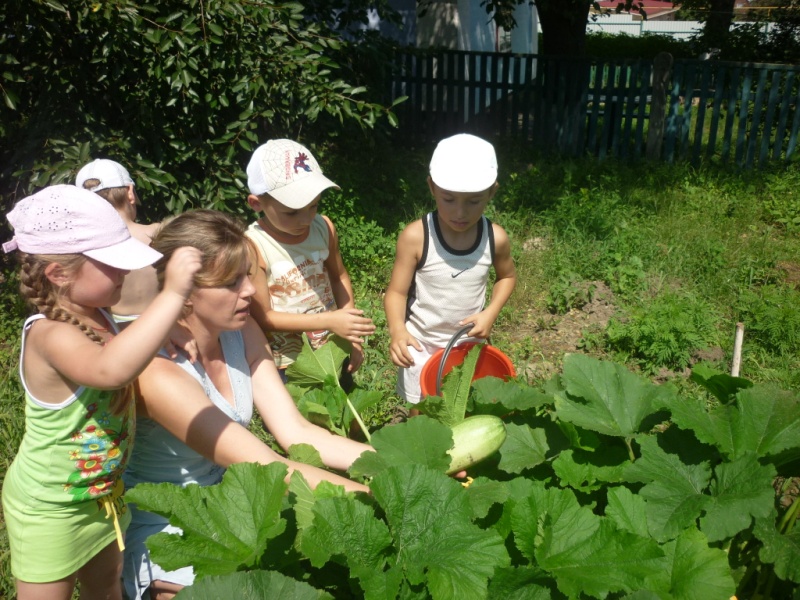 заохочення;
приклад дорослого;
зауваження;
проблемні життєві ситуації; 
створення ігрових та проблемних завдань;
нагадування;
пошуково-дослідницька діяльність.
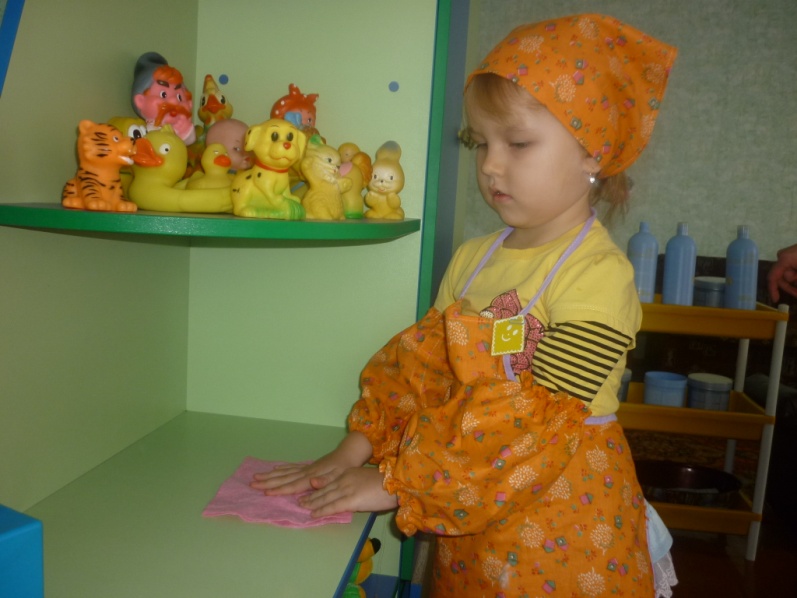 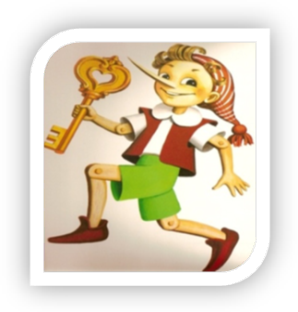 Дошкільний  навчальний заклад №6  “ЗОЛОТИЙ КЛЮЧИК” м. Жашків
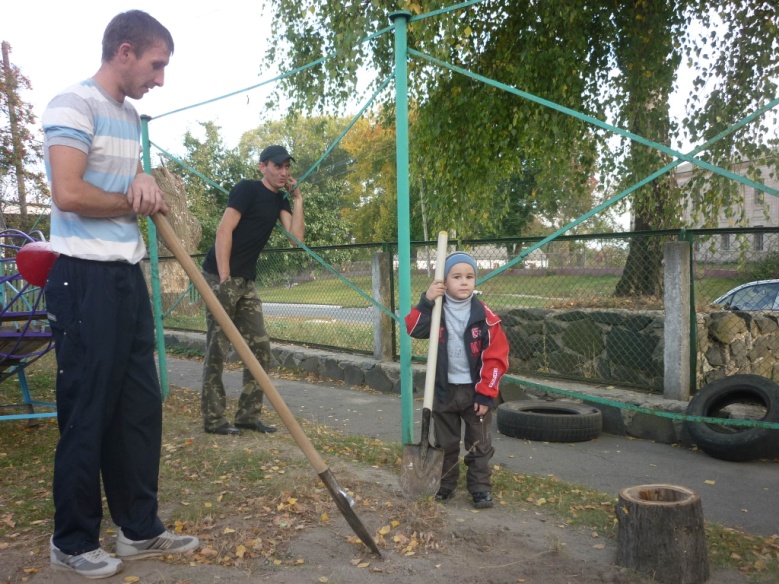 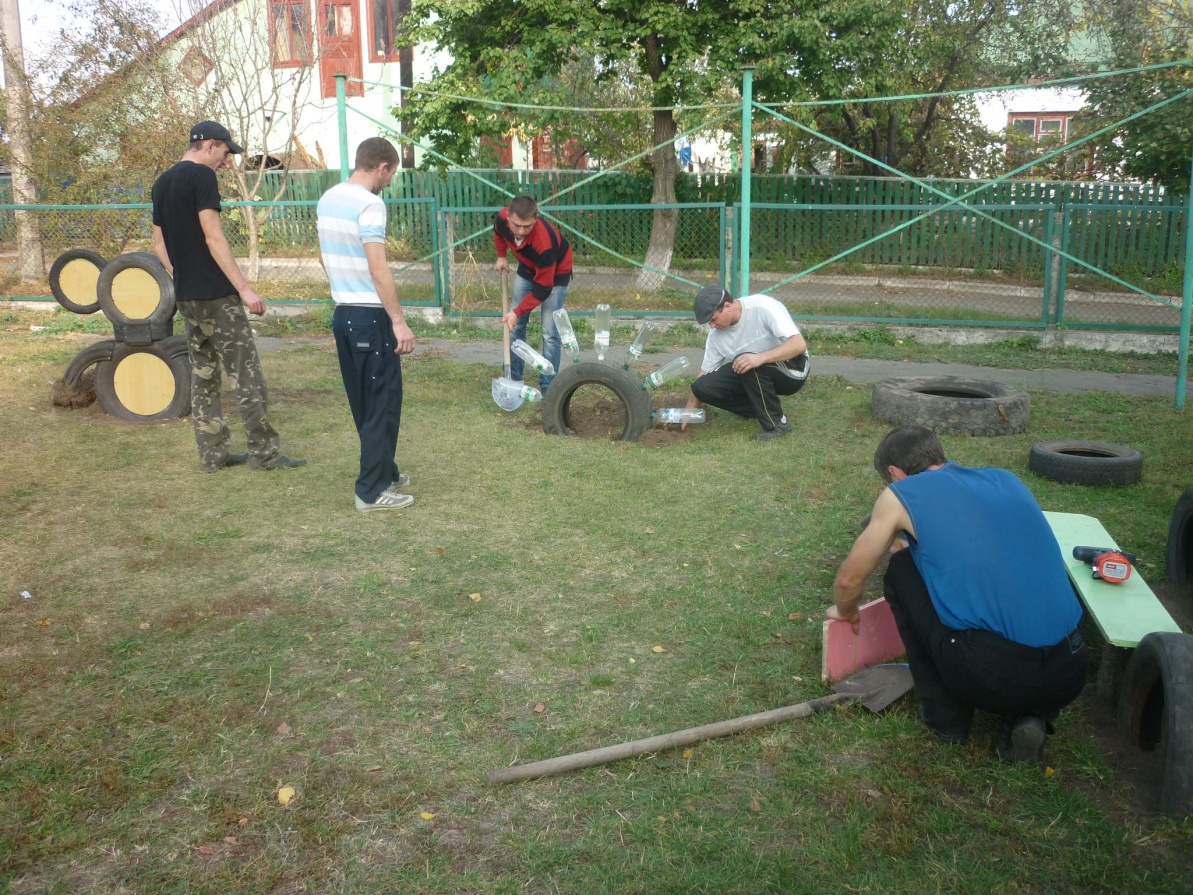 “ Розкажи – і я забуду, покажи - і я запам'ятаю,
дай спробувати – і я зрозумію ” 

Китайська мудрість
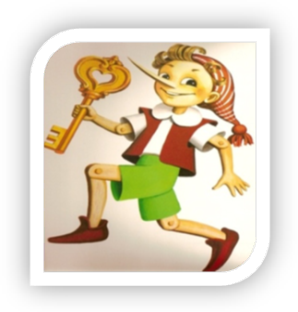 Взаємодія з батьками
Орієнтовна тематика роботи з батьками
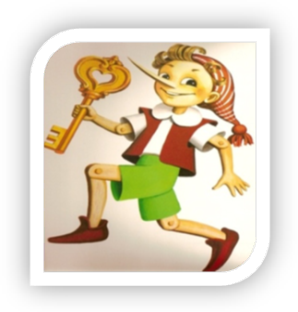 Батьківські збори на тему: “ Роль родини у трудовому вихованні дитини ”
Суботники  по впорядкуванню та благоустрою території ДНЗ  
Дні відкритих дверей: “ Попелюшка запрошує ”
Школа для батьків
Практикуми для батьків: 
“ Вироби із солоного тіста ”;
“ Цей дивовижний папір ”;
Виставки: 
“ Руками творяться дива ” (природній та 
                               покидьковий матеріал);
“ Голочка-майстриня ”(вишивка);
Конкурси: 
“ Наша група ”
“ Умілі руки моєї родини ”;
Індивідуальні та групові консультації:
“ Що розповідати дітям про працю дорослих ”;
“ Як організувати трудову діяльність, щоб праця була для дітей не примусом, а з задоволенням ”
“ Виховання працею ”;
“ Трудові справи за інтересами ”;
“ Вчимося самообслуговуванню ”;
“ Дитина на кухні проблема чи радість ”;
“ Як організувати заняття з художньої  праці вдома? ”;
Папка-пересувка на тему: “ Скринька порад від Попелюшки ”
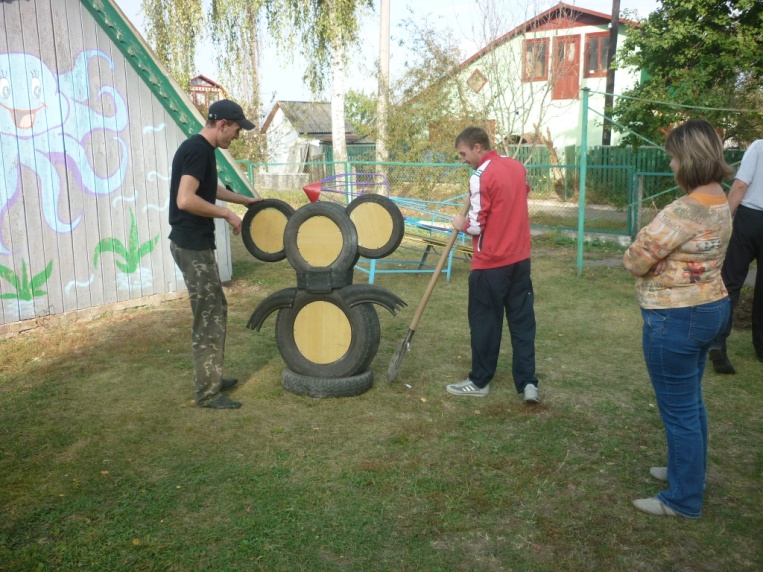 Дякуємо за увагу!
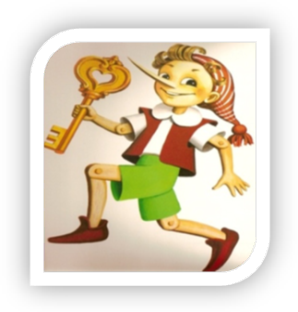 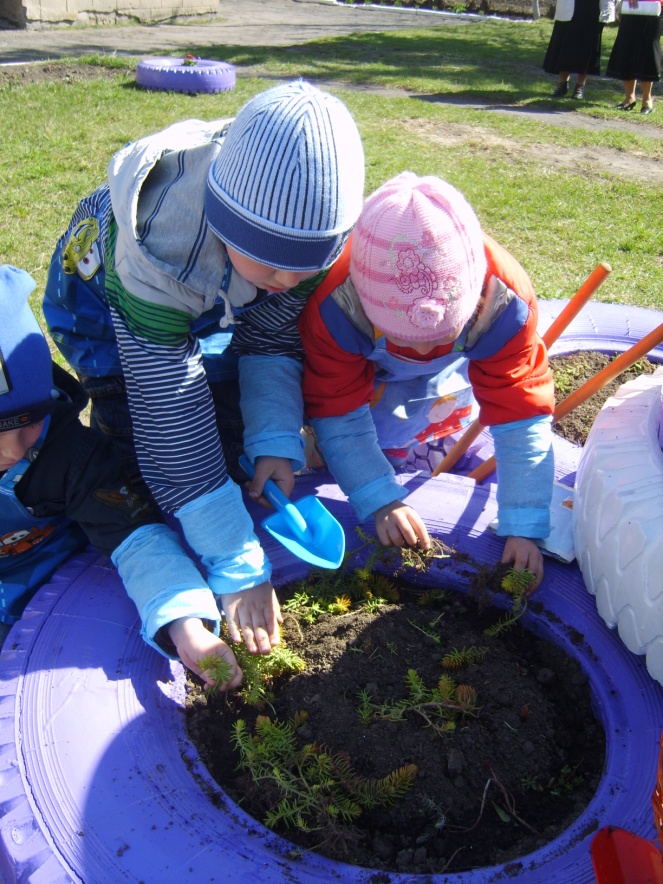 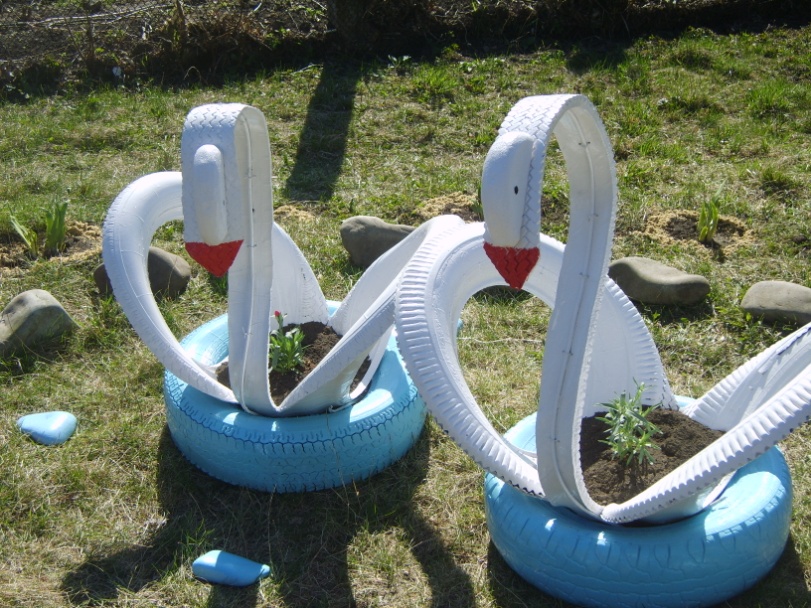